Linguistic Research with PaQu
Jan Odijk, Utrecht University
Small Experiment (was intended as a user test)
Take all Dutch CHILDES corpora
Select all adult utterances containing heel ,erg or zeer
Clean  the utterances, e.g.
ja , maar <we be> [//] we bewaren (he)t ook 
ja , maar we bewaren het ook
Gather statistics and draw conclusions
Background
AutoSearch:  (enrich,) upload & search (expected March 2015, INL)
PoS-tags, Corpus Modern Dutch interface
PaQu: upload (, enrich) and search (July 2015, V1 available, RUG) 
syntactic structures, Groningen Word Relations Search  Application 
User tests on-going
Basic Facts
Heel erg zeer are (near-)synonyms meaning `very’
Heel can modify adjectival (A) predicates only 
Erg en zeer can modify A, verbal (V) and prepositional (P)  predicates

(A) Hij is daar heel /erg / zeer blij over
(P) Hij is daar *heel / erg /zeer in zijn sas mee
(V) Dat verbaast mij *heel / erg / zeer

(very in English is like Dutch heel  (v. very much)
See [Odijk 2011, 2014] for more data and qualifications
Accuracy
Manual annotation of Van Kampen corpus used as gold standard (Acc)
Alpino makes finer distinctions: I mapped these
Annotation errors in the gold standard: revised gold standard (Rev Acc)
Assessment of the facts
Distinction is purely syntactic
Cannot be derived from semantic differences
No correlation found with other known facts
Cannot be derived from general (universal) principles
 must be acquired by L1 learners of Dutch
Caveats
It concerns (cleaned) adult speech
It concerns relatively short sentences, explicitly separated
It mostly concerns a very local grammatical relation
Most problematic for zeer: zeer doen
Research Questions
How can children acquire the fact that erg and zeer can modify A, V and P predicates (in L1 acquisition)?
How can children acquire the fact that heel can modify A but canNOT modify V and P predicates (in L1 acquisition)?
What kind of evidence do children  have access to for acquiring  such properties?
Is there a relation with the time of acquisition?
Is there a role for indirect negative evidence (absence of evidence interpreted as evidence for absence)?
CHILDES corpora
Use Dutch CHILDES corpora to investigate this
Problem: ambiguity of the relevant words
Dutch CHILDES corpora do NOT have (reliable) pos-tags and no syntactic parses at all
Done manually for Van Kampen Corpus [Odijk 2014:91]
PaQu (Parse and Query) automates this
Interpretation
Overwhelming # examples for mod A for heel
Large # examples  for mod A and mod V for erg
Very few examples for zeer  (mod V mostly wrong parses )
No examples of mod P  / mod V for heel at all (the 4 are wrong parses)
PP predicates  with zeer, erg:  op prijs stellen, in de smaak vallen only  (mod V) – 3 occurrences
Conclusions
Linguistics
No examples for mod P: how to explain heel v. erg, zeer?
Overwhelmingness of mod A for heel?
Are the current Dutch CHILDES corpora representative enough to draw reliable conclusions?  
PaQu
PaQu is very useful for doing better and more efficient manual  verification of hypotheses
In some cases its fully automatically generated parses and their statistics can reliably be used directly (though care is required!)
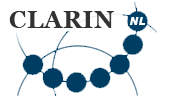 www.clarin.nl
Future Work
Similar experiments for the children’s speech (cf. [Odijk 2014:34])
Similar experiments for te v. overmatig; worden v. raken and others
Extend PaQu to include all relevant `metadata’
Extend PaQu to natively support common formats such as CHAT, Folia, TEI, …
Make similar system for GrETEL
Manually verify (parts of) parses for CHILDES corpora (UU AnnCor project)
PaQu
Search for morpho-syntactic information and syntactic dependency relations
Distinction relevant ones v. irrelevant ones can now be made mostly automatically
http://zardoz.service.rug.nl:8067/
References
[Odijk 2011] Odijk, J. , "User Scenario Search", internal CLARIN-NL document, April 13, 2011. [docx]
[Odijk 2014] Odijk, J. ,'CLARIN: What's in it for Linguists?', Uilendag lecture, Utrecht, Mar 27, 2014. [pptx]